CONSTRUCTION TRADES
for 2023-2024 School Year
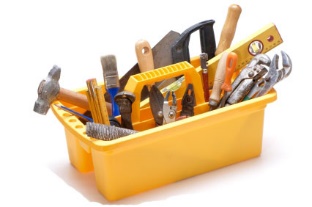 Construction Trades ProgramWhat’s it about?
An elective program for the class of 2024 for their senior year (2023-2024 school year).
Earn high school credit through Cleveland Central Catholic High School.
Earn college credit through Cuyahoga Community College (Tri-C).
Earn credit towards apprenticeship certification
Possible opportunity to receive an internship and/or part-time job within the construction trades industry.
What occupations would I be exposed to?
Carpenter
Welder
Plumber
Electrician
Concreter
Scaffolder
General Foreman
Construction Manager
What would your day look like?
Mornings (periods 1-6) at Cleveland Central Catholic taking courses needed for graduation:
English 12
Math
Theology
World History/Science/Fine Arts/Electives
Lunch at CCC
Afternoons at Tri-C Metro Campus taking construction trades classes.
CCC bus would transport you to Tri-C.
Take two college classes per semester on the Tri-C campus.
Tri-C courses would apply toward apprenticeship certification.
CCC bus would transport you back to CCC.
Advantages of Construction Trades Program
Get exposed to many different occupations within the construction trades industry.
Experience coursework where you will have “hands-on” activities daily.
Earn high school credit and college credit at the same time (at no cost to you).
Experience life on a college campus while in high school.
Earn potential internship in your field of interest.
Have the opportunity to complete apprenticeship certification for entry into the trades field after graduation.
Increase earning potential!  Get a head start on earning potential as well as a college degree; pursue related occupations (with additional higher education) such as architecture, engineering, business management, entrepreneur.
Ideal Candidate –Critical Success Factors
Student who enjoys hands-on, physical activities.
Student who has an interest in learning about jobs within the construction trades industry.
Student who has a solid attendance & tardy record. 
Student who has no disciplinary record.
Student who is committed to working in a drug-free environment.
Student who wants an opportunity to eventually enter a field where there is great earning potential with health benefits, and financial security.
What kind of salary is expected in a  construction career?
[Speaker Notes: Income potential in the construction industry is unlimited. Craft people can make between $25,000 and $75,000 annually or more. Many craft people advance into Management positions and can earn more than $100,000 annually. Many craft people eventually own their own construction company, and for them – the sky is the limit.
	You may be asking yourself - How many construction business owners started as craft people?Lots of them. Estimates are that 30% of apprentices move on to own their own companies. The construction industry presents fantastic business opportunities for entrepreneurs. At the Insulators Local Union 24 here in Maryland, 13 of the 21 signatory employers are owned and operated by graduates of the Local’s apprenticeship program.]
Application Process
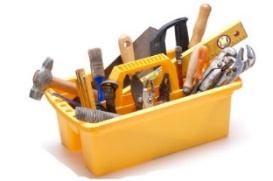 Step 1: Complete yellow survey sheet subsequent to Construction Trades introduction meeting.

Step 2: See your school counselor if you have questions about the program.

Step 3: Complete the Construction Trades application which is available on the Guidance website:    www.centralcatholichs.org/guidance. Submit to your school counselor by Tuesday, January 31.

Step 4: Participate in an interview with your school counselor and Mr. Simon, President of CCC.

Step 5: Apply to Tri-C, create Ohio ID Account, and complete College Credit Plus application. (A Tri-C representative will be at CCC to help with this process.) Must be completed by Wednesday, February 15.

FINAL STEP: Remain in good standing regarding your attendance, grades, and discipline at CCC.